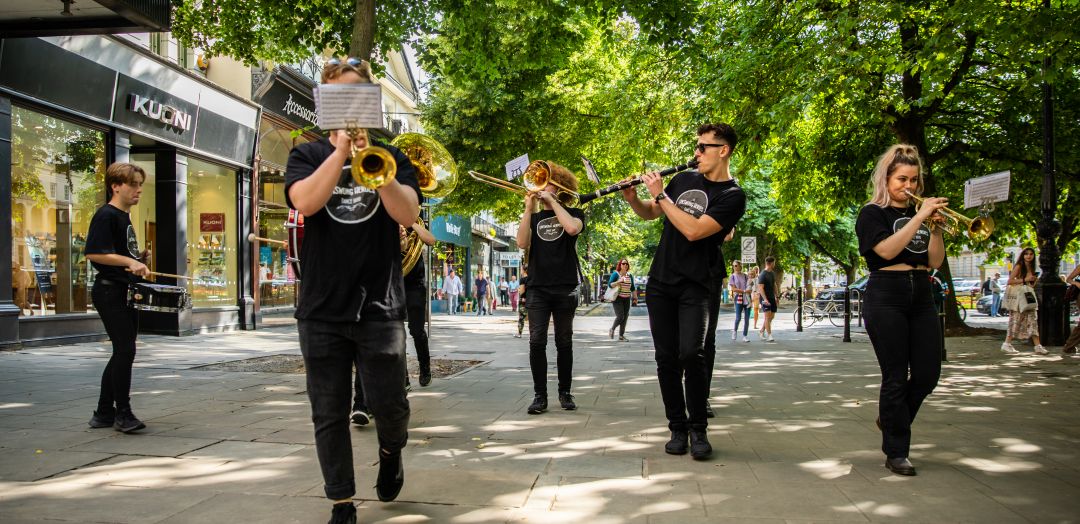 Research support to BAFA and FMB4
Overview
November 2023
About BOP Consulting
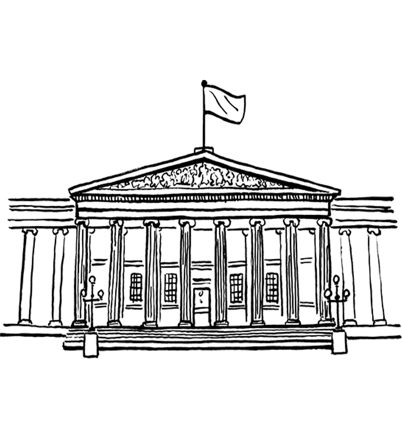 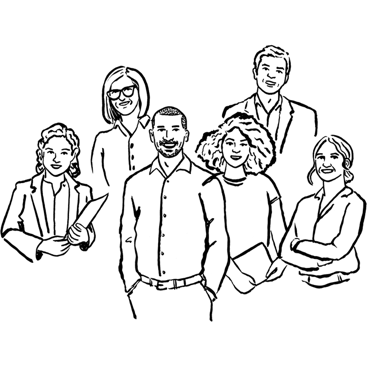 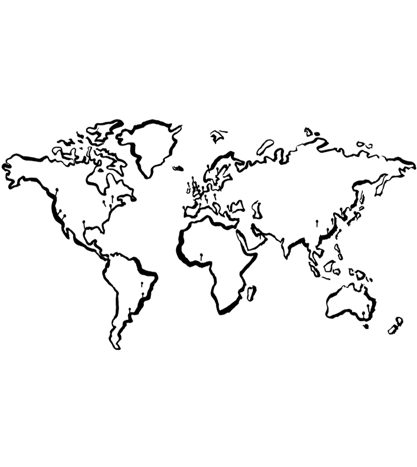 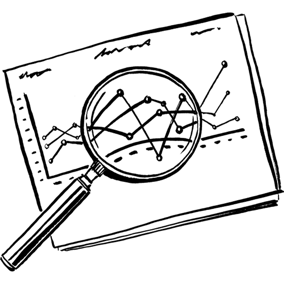 World-renowned practice working with cultural organisations, sector bodies, and government
Evidence focused approach supported by exceptional research, data and analytical capabilities
Global reach and networks as convenor of World Cities Culture Forum
Deep expertise in our team of 30 – delivering over 100 projects a year from offices across the UK & China
We bring global insight from our portfolio of research and strategy projects
Economic impact
Research and evaluation
Masterplanning and asset development
Selected projects
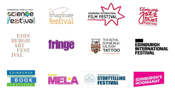 Data partner for UNESCO on its most recent Global Reports
Concept and impact framework for Creative Enterprise Zones for the Mayor of London
Infrastructure Planning for West Kowloon Cultural District and M+, Hong Kong
Strategy and Action Plan for The East London Fashion District for the GLA
Film Education Strategy for the UK for the BFI
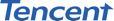 Tencent: Culture Masterplan for New Campus in Shenzhen
Planning for a new National Collection of Land Art for HS2
Handbook on the Creative Industries for the Inter-American Development Bank
Business Planning for the Smithsonian’s first non-US museum
Olympic Park Arts and Culture Strategy for LLDC
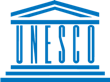 Impact Assessments and forecasts for Edinburgh Festivals, Royal Highland Show, Pitlochry Festival Theatre, Cheltenham Festivals, Leeds 2023 and Bradford 2025
Major study into festival skills across Gulf region
Design Economy 2022 for Design Council: Economic impact of design, design skills and design cluster across the UK
Impact of Ireland’s Live Entertainment sector for Ticketmaster
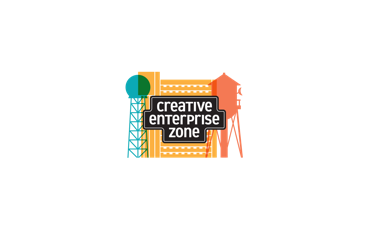 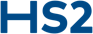 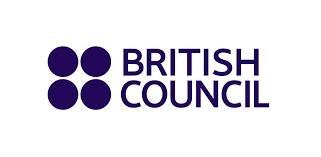 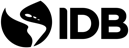 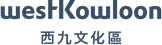 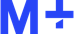 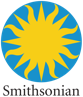 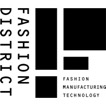 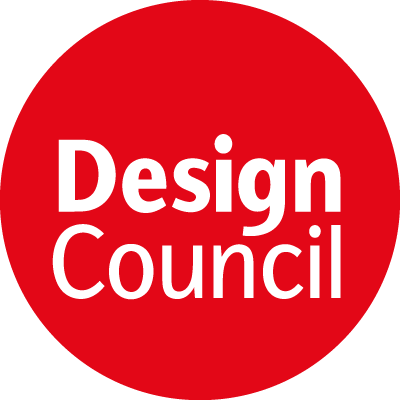 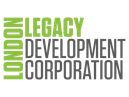 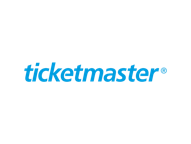 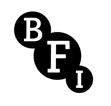 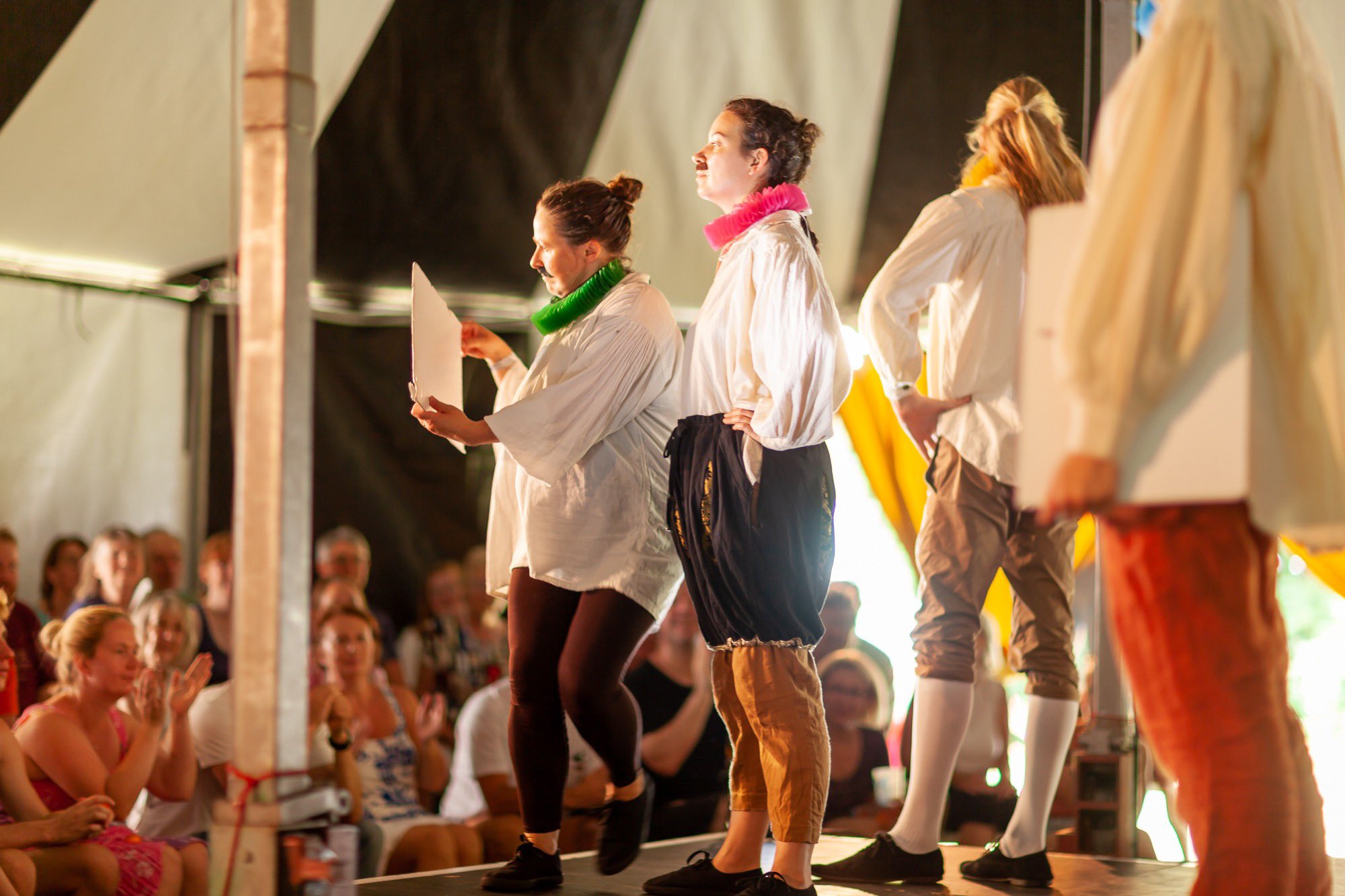 We have clear aims for this research
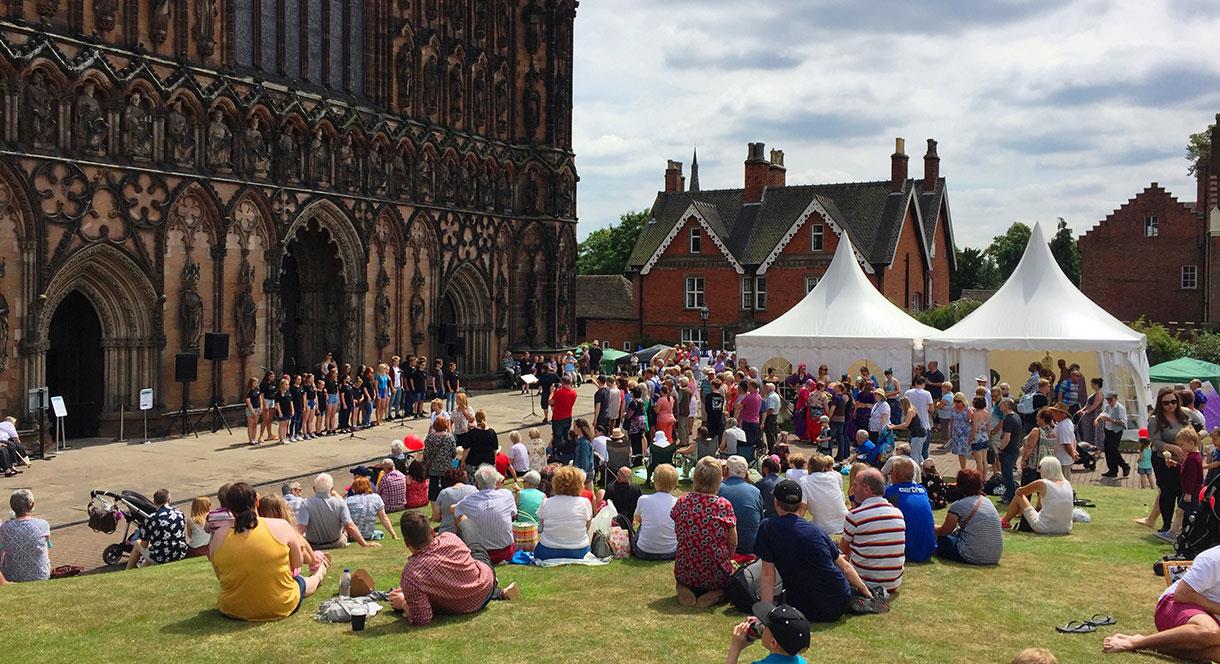 This research will add value to the arts festivals sector
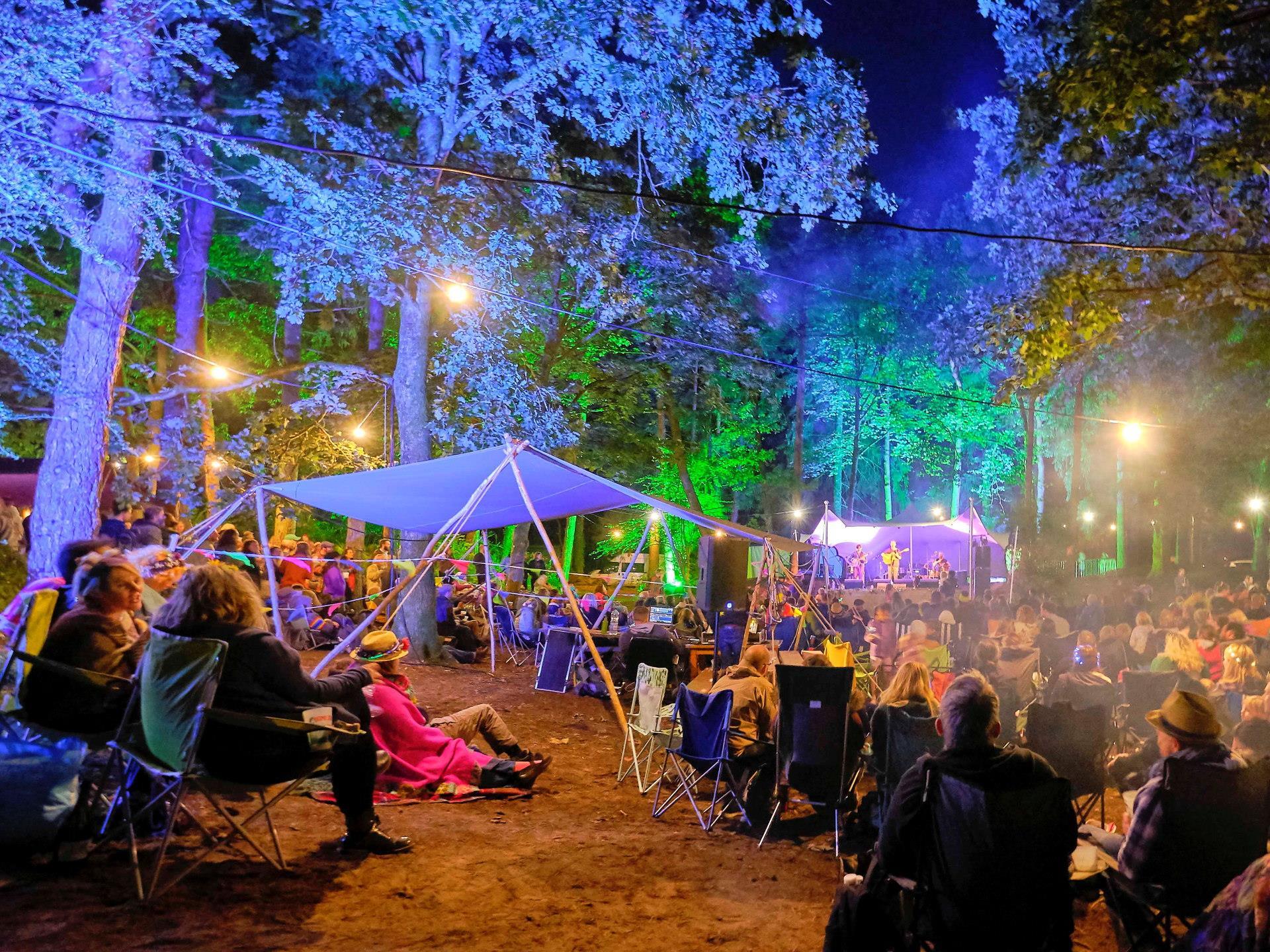 We will need to overcome challenges
Definition
To what extent does this remain a relevant definition given recent changes?
Digital / remote activities
Growth of multi-arts camping festivals
Do festivals recognise themselves in this definition?
Where should a definition come from?
Sector authorities
International bodies
The advisory board will play a key role in solidifying the definition
Participation
Engaging a robust and representative sample from festivals across the UK is vital to the success of this research.
We also welcome any additional suggestions you may have of trade bodies not covered and alternative approaches to maximise responses
Representativeness
+ additional data sources as needed
We will be supported in meeting these challenges
Four stages in detail
Survey development
(Input: BAFA & desk research)
Survey live and open for responses
Full survey analysis
Reporting(Input: Survey analysis & other research strands)
Advisory board review and assessment, including of arts festival definition
Direct circulation to BAFA membership and members of other trade bodies
Breakdown analysis of responses based on areas of interest (e.g. nations / size of festival / type of festival).
Executive Summary development & Case study report development
Final sign off from BAFA &
Survey circulation
Indirect circulation to other festivals (social media, newsletters, and third party forwarding)
Findings shared at next year’s conference
May 2024 – June 2024 (plus conference)
February 2024 – March 2024
March 2024 – April 2024
December 2023 – January 2024
Impact framework – for discussion
Jonathan Todd, Chief Economist
jonathan@bop.co.uk